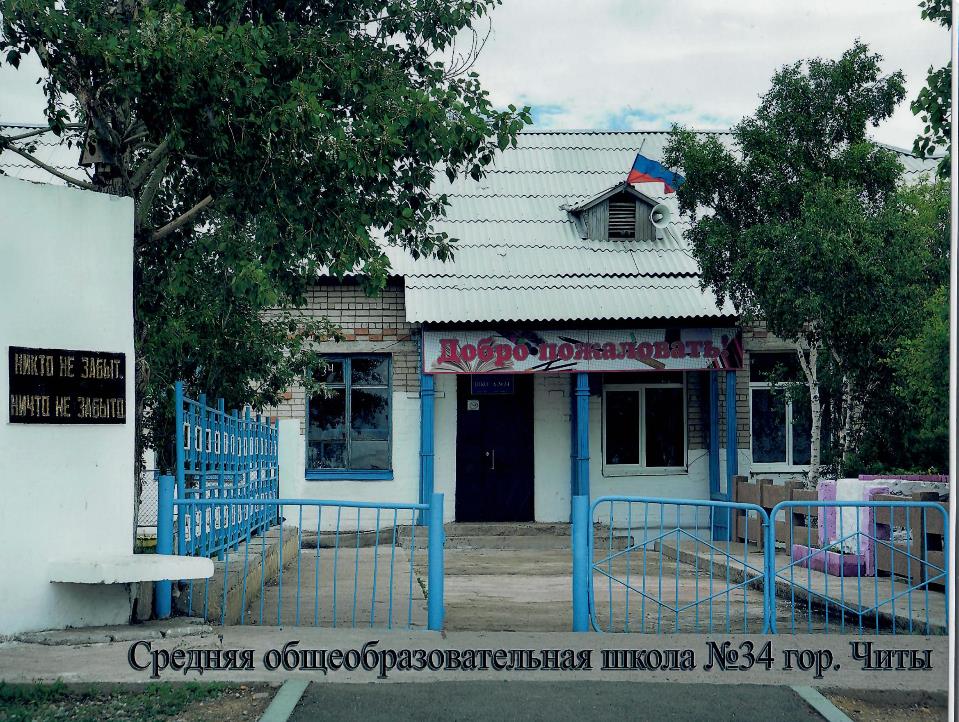 «Перспектива» - это учебно-методический комплекс (УМК) для начальных классов МБОУ СОШ №34, который представляет собой целостную среду, реализующую единые идеологические, дидактические принципы.
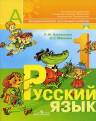 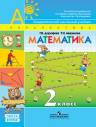 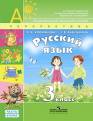 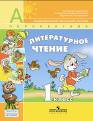 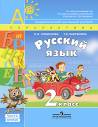 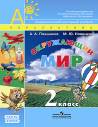 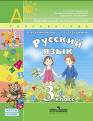 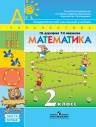 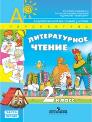 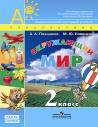 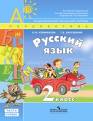 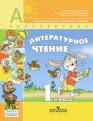 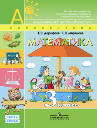 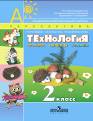 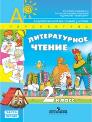 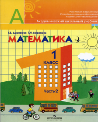 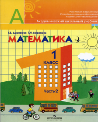 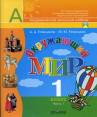 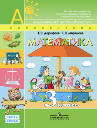 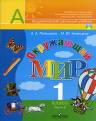 Комплект для начальной школы «ПЕРСПЕКТИВА» 1 – 4 классы:русский язык, литературное чтение, математика, окружающий мир, технология, музыка
интерес детей к истории своей семьи; 
малой и большой Родины; 
традициям и обычаям народов России, культурному наследию;
трудовой деятельности и т.д.
Учебники УМК «Перспектива» формируют
Всестороннее гармоничное развитие личности (духовно-нравственное, познавательное, эстетическое), реализуемое в процессе усвоения школьных предметных дисциплин.
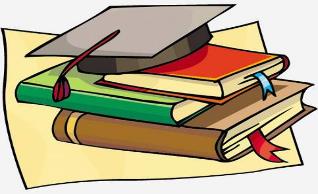 Основная цель  УМК «Перспектива»
Учебники УМК «Перспектива» 
   прививают интерес  к русскому языку, 
   раскрывают секреты его «оживления»,
   вводят в мир науки о языке, 
   помогают ощутить его, как  стройную и гармоничную систему, 
   приобщают ребят к искусству слова, 
   помогают младшему школьнику  понять и почувствовать эстетическую ценность
   русского языка.
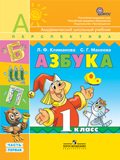 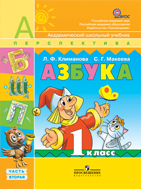 Особенности программы «Обучение грамоте на коммуникативной основе» и учебника «Азбука» Л. Ф. Климановой.
Детское объединение МБОУ СОШ № 34 «ТЕРЕМОК»
	На базе школы создано детское объединение под названием «Теремок», в которое входят учащиеся начальной школы. Данное ДО входит в состав ЧГДОО «Родничок»
    Эмблема__ 
        Речёвка                                                            _Наш девиз_                  
Приглашаем в «Теремок»!                                            Я буду стремиться
Не висит на нём замок!                                               Стать лучше во всём!
Этот домик для жильцов                                                  Радость дарить 
 Для ребят – Учеников!                                                  И быть Молодцом!
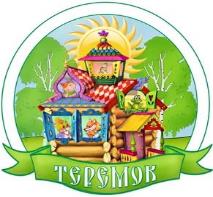 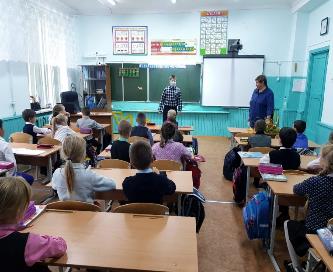 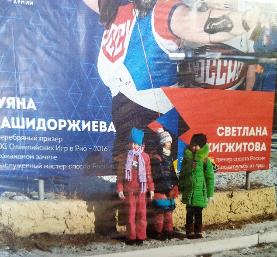 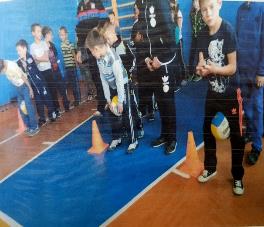 На базе МБОУ СОШ №34 работают кружки:

- «Волшебная кисточка»-художественное направление;
-Отряд «Патриот»- социально-педагогическое направление;
-ШНОУ «Альтернатива»- естественно-научное направление;
-«Музыка вокруг тебя»- вокальное направление.
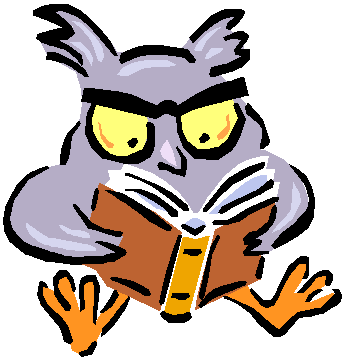 Наши достижения
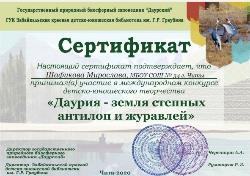 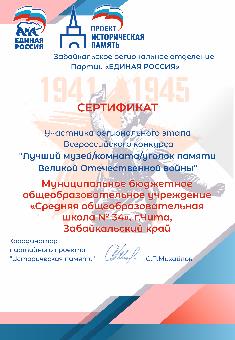 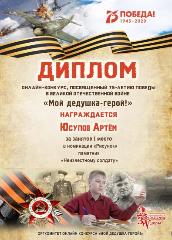 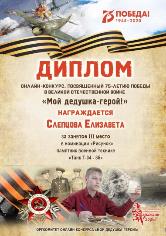 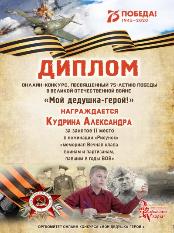 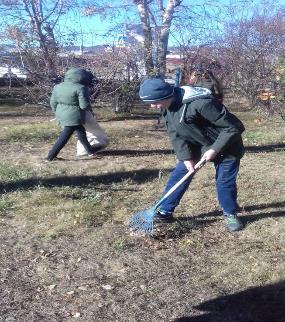 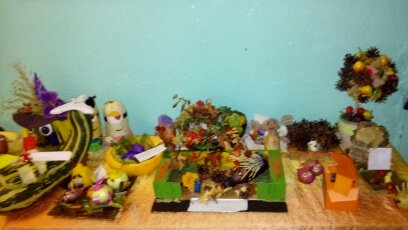 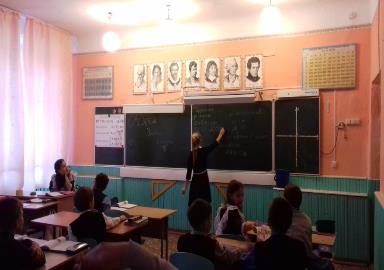 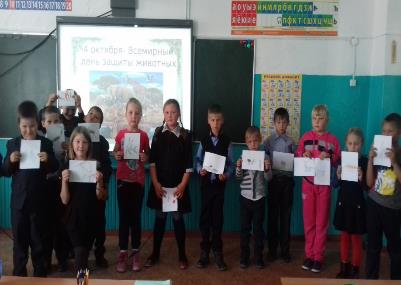 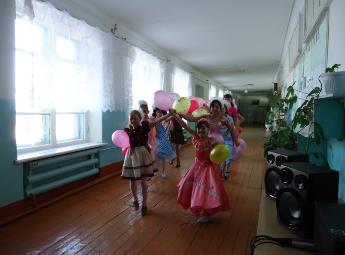 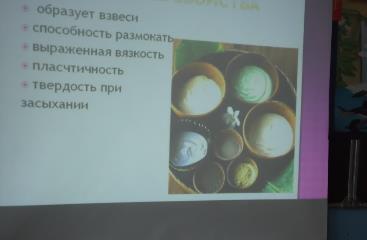 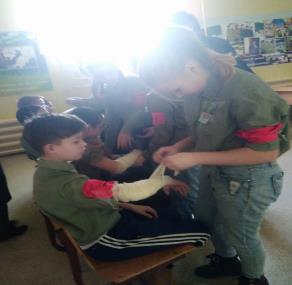 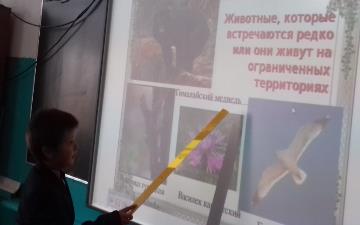 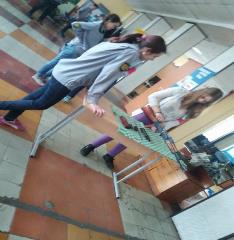 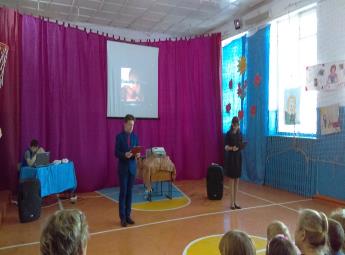 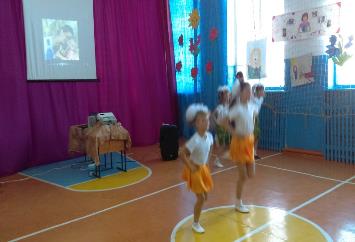 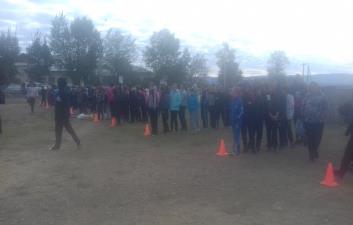